აღმოსავლეთმცოდნეობის დეპარტამენტი(სამეცნიერო სემინარი)
ქართული ტერიტორიების ოსმალეთის იმპერიისადმი დაქვემდებარების პროცესი
მოკლედ პირველი კონტაქტების შესახებ
1. სულთან ორხან I-ის საქართველოში ლაშქრობის საკითხი XIV ს-ის 30-იან წლებში;
2. 1454 წლის ლაშქრობა დასავლეთ საქართველოში და მეჰმედ მეორის საქართველოსთან ურთიერთობის საკითხი;
3. 1479 წლის ლაშქრობა მესოქალდეაში (თორულის, ჯეზრეს და ჯენეხახის ციხეების დაპყრობა ოსმალთა მიერ);
4. უფლისწულ სელიმის ლაშქობა იმერეთში და მზეჭაბუკ ათაბაგთან ურთიერთობის საკითხი.
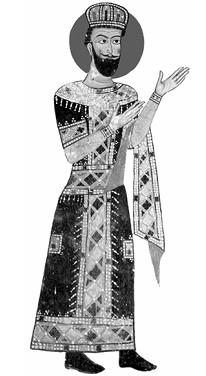 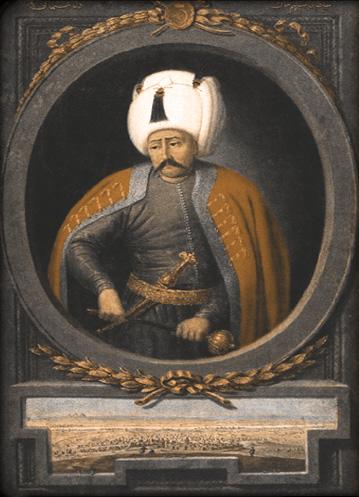 იმერეთის მეფე ალექსანდრე II
სულთან სელიმ I
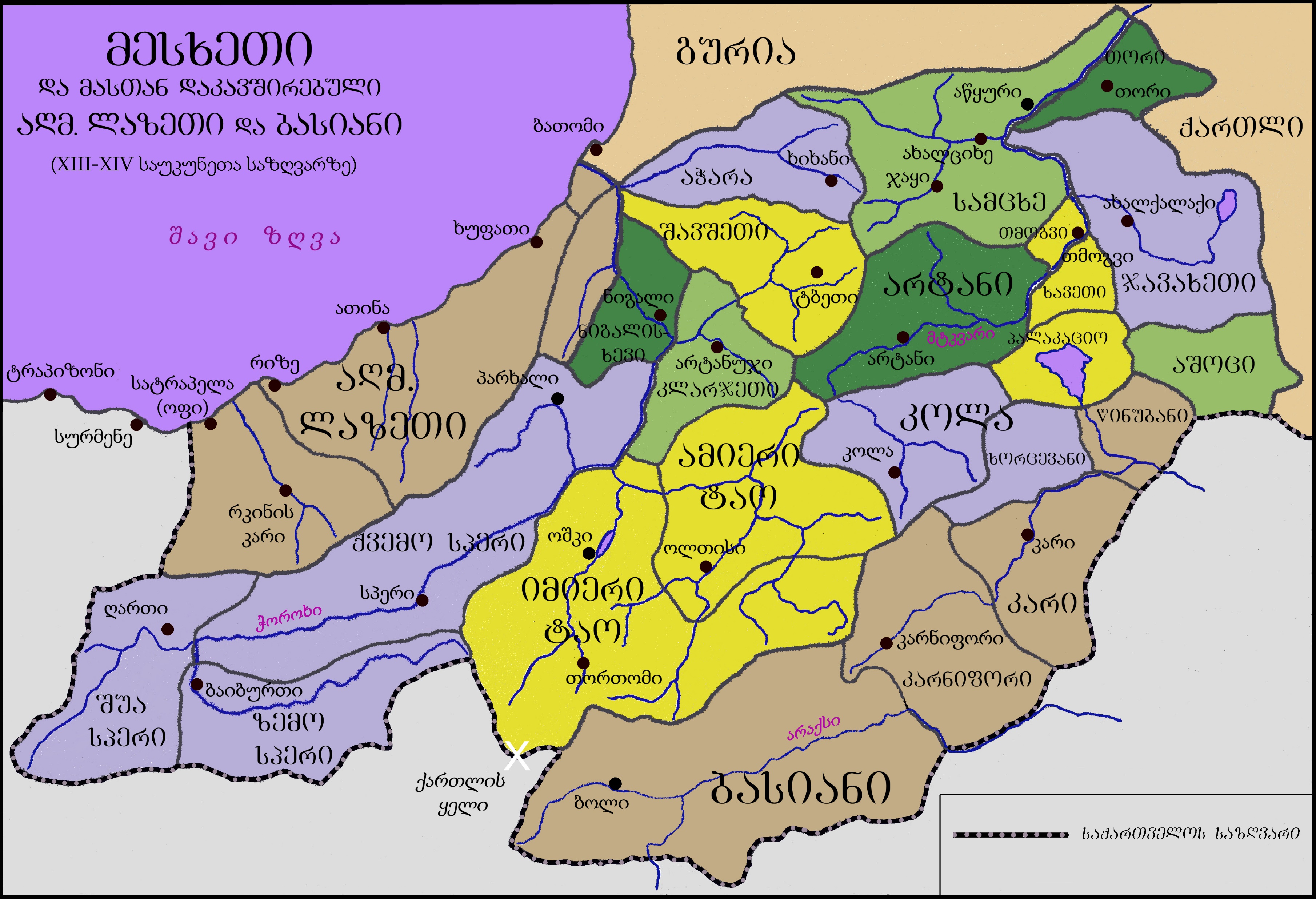 ქართული ტერიტორიების დაპყრობის პირველი ეტაპი
მზეჭაბუკ ათაბაგისა და სელიმ I-ის ურთიერთობის საკითხი ჩალდირანის ლაშქრობის დროს და სპერის ციხის გადაცემის საკითხი.
სპერის ციხე
ოსმალთა დაპყრობები მე-16 საუკუნის 30-40-იან წლებში
1. 1535 წლის მურჯახეთის ბრძოლა და ოსმალთა ჩარევა;
2.  1543 წლის მუსა ფაშას შემოსევა და ბაგრატ III-სთან დაპირისპირება ოლთისში და ქარაღაქთან;
3. 1545 წლის სოხოისტას ბრძოლა.
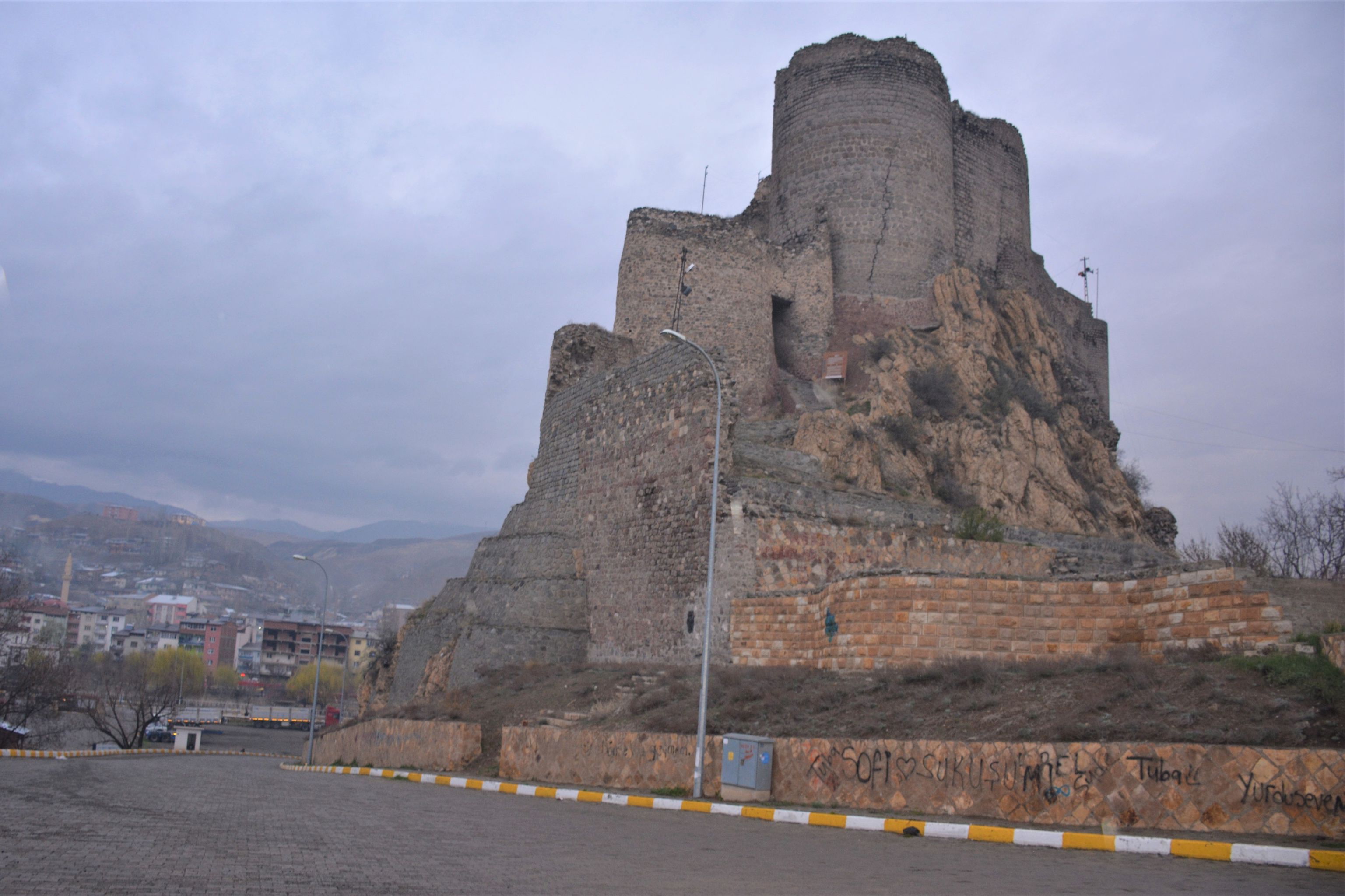 ოლთისის ციხე
სულეიმან I-ის მეორე ირანული ლაშქრობა და ქართული ტერიტორიები
სამკარის ციხე (მამირვანი)
არტანუჯის ციხე
ოსმალთა მიერ ქართული ტერიტორიების დაპყრობის მეორე ეტაპი
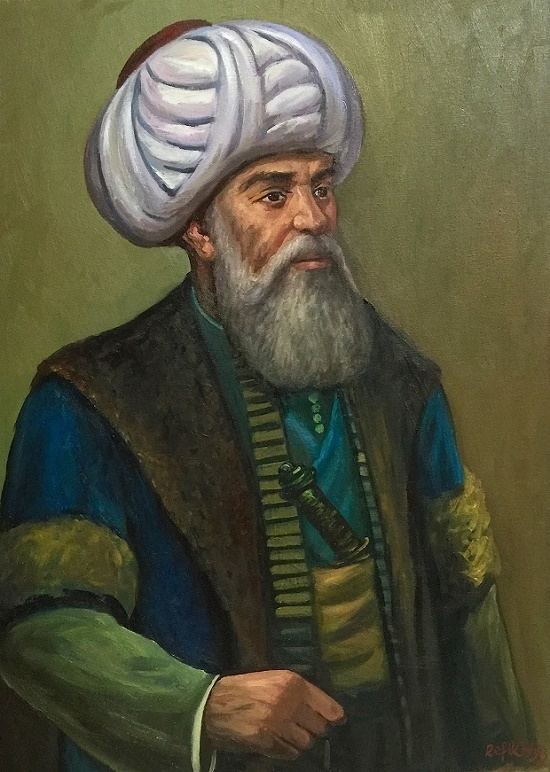 1578-1590 წლების ირან-ოსმალეთის ომის დაწყება. ლალა მუსტაფა ფაშას ,,აღმოსავლეთის ლაშქრობა’’
ურთიერთობა ათაბაგების ოჯახთან.
ჩილდირის ბრძოლა.
მანუჩარ ათაბაგის დიპლომატია.
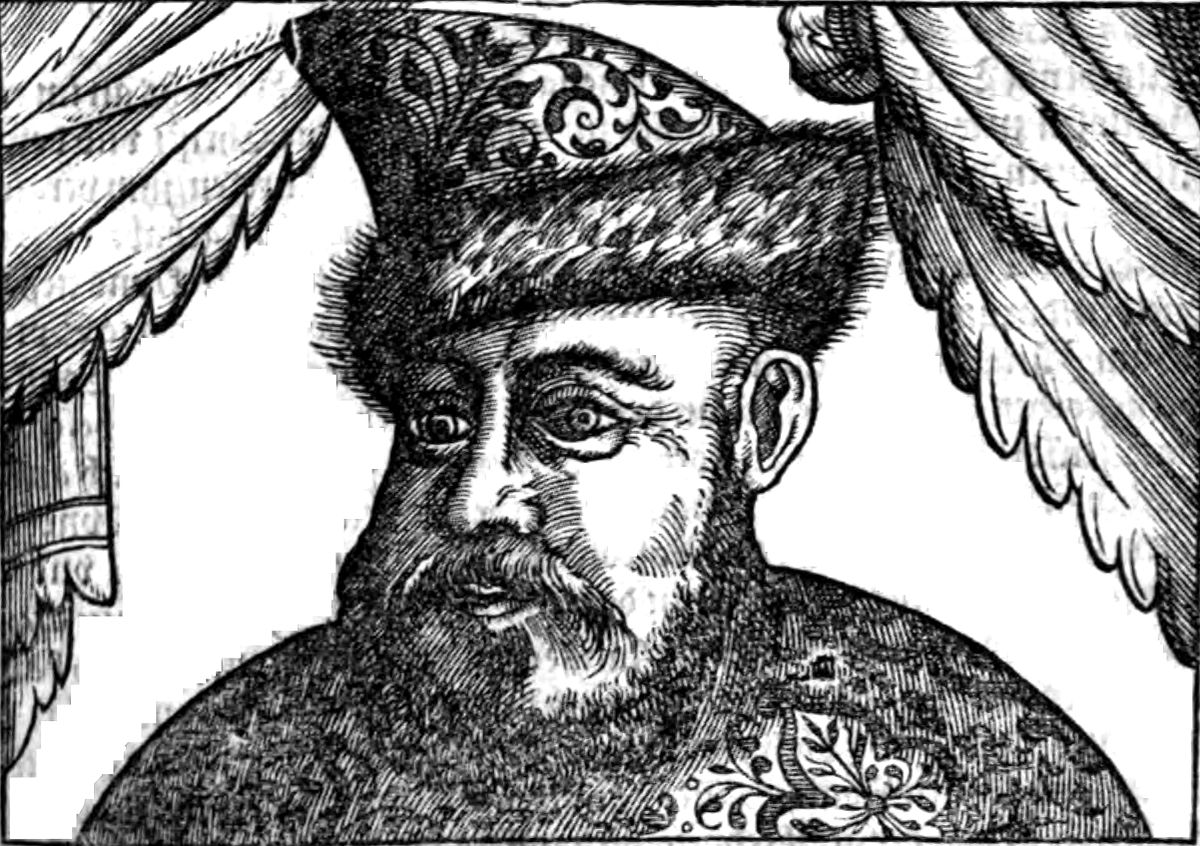 ყვარყვარე IV
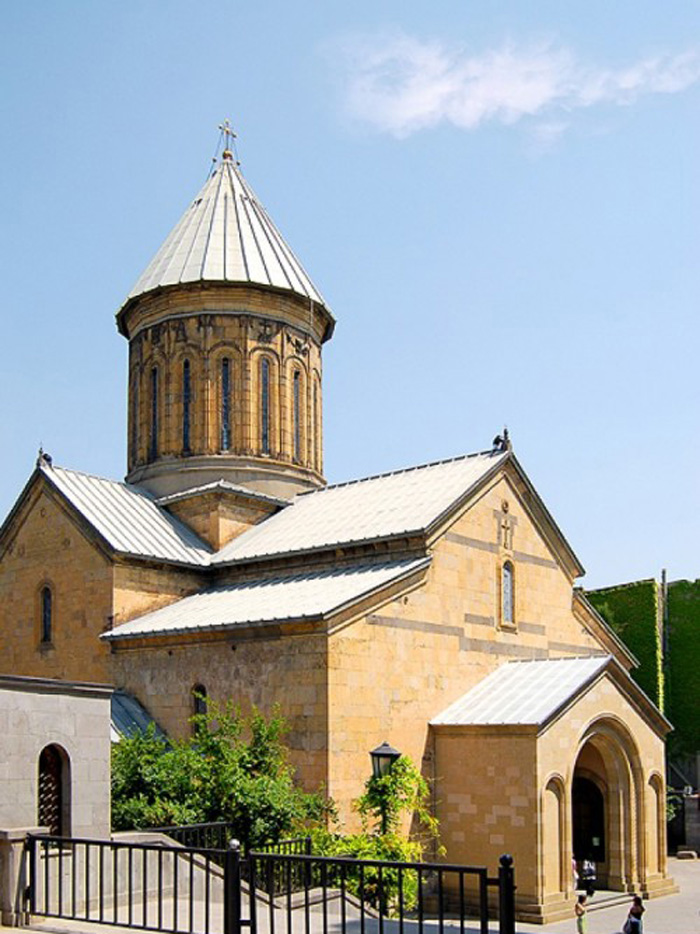 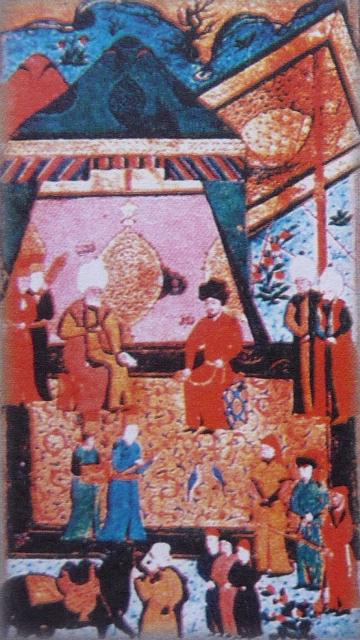 1. თბილისის აღება;
2. მოლაპარაკეება ალექსანდრე კახთა მეფესთან.
ალექსანდრე მეფისა და მუსტაფა ფაშას შეხვედრის სპარსული მინიატურა
სიონის ტაძარი
ახალციხის (ჩილდირის) საფაშოს დაარსება 1579 წელს.
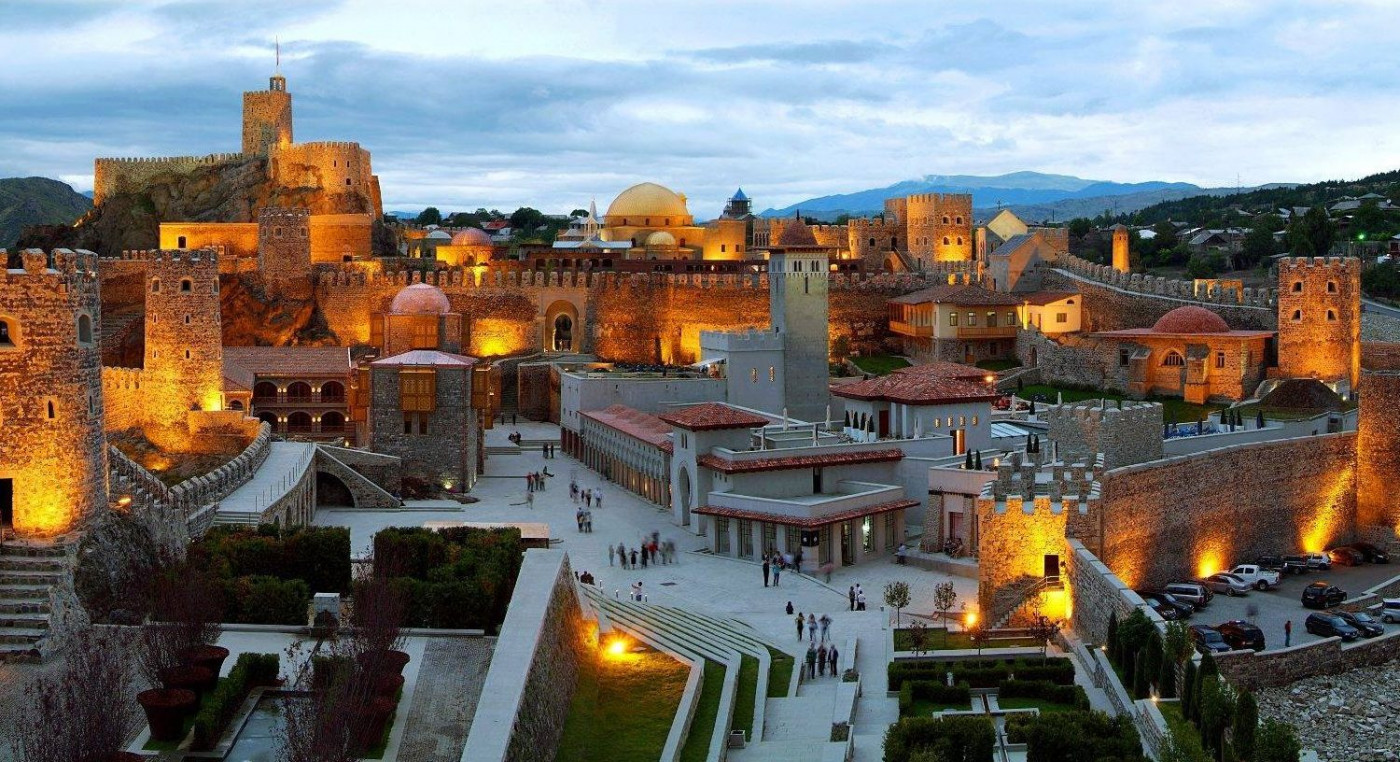 ოსმალეთის მიერ დაპყრობილ ქართულ ტერიტორიებზე მიმდინარე პროცესები
1.ადმინისტრაციული დაყოფა;
2. მიწისმფლობელობის ფორმები;
3. საგადასახადო სისტემა;
4. სოციალური რეგლამენტაცია;
5. ეთნო-რელიგიური პროცესები.
მადლობა ყურადღებისათვის!
ავტორი: ზაზა შაშიკაძე